Svatá hora Athoská
Václav Štěpánek
Sáva Chilandarec – Slavibor Breüer, (9. července 1837 Kutná Hora[1] – 14. ledna 1912 Klášter Chilandar)
Rodák z Kutné Hory, k pravoslaví přestoupil v roce 1881 v Niši. Na Svatou horu přijel  nedlouho poté. Mnichem se stal v roce 1883. Uspořádal chilandarskou knihovnu, tiskem vydal inventář, přispíval do českého tisku, vydal dodnes nejpodrobnější knihu o Sv. Hoře. V roce 1911 ři návštěvě srbského krále, Alexandra I. Obrenoviče (1876-1903), přijal Sáva řád sv. Sávy 3. stupně, jen zřídkakdy udělovaný cizincům, kteří se významně zasloužili o srbský národ.
Diamonitirion – Vstupní vízum na Athos
Mapa Svaté Hory s jejími 20 dnes činnými kláštery
Katholikon v klášteře Visoki Dečani, jeden z architektonicky nejzajímavějších klášterních chrámů balkánského pravoslaví vůbec. Klášter založil srbský panovník Štěpán Uroš Dečanský
Největší bulharský klášter – Rilský klášter – vznikl z lávry, založené v 10. století poustevníkem Ivanem, dnes bulharským národním světcem
Lávra svatého Sávy mezi Betlémem a Mrtvým mořem z roku 485
Nikeforos Fokas a svatý Athanasie athoský
Megistis Lavras – Veliká Lávra athonská
Vlajka byzantského patriarchátu vychází z byzantského orla, který začal být jako symbol používán ve 13. století. Odtud prak přešel do Ruska
Jan I. Tsimiskés a Tragos
Vatoped
Iviron
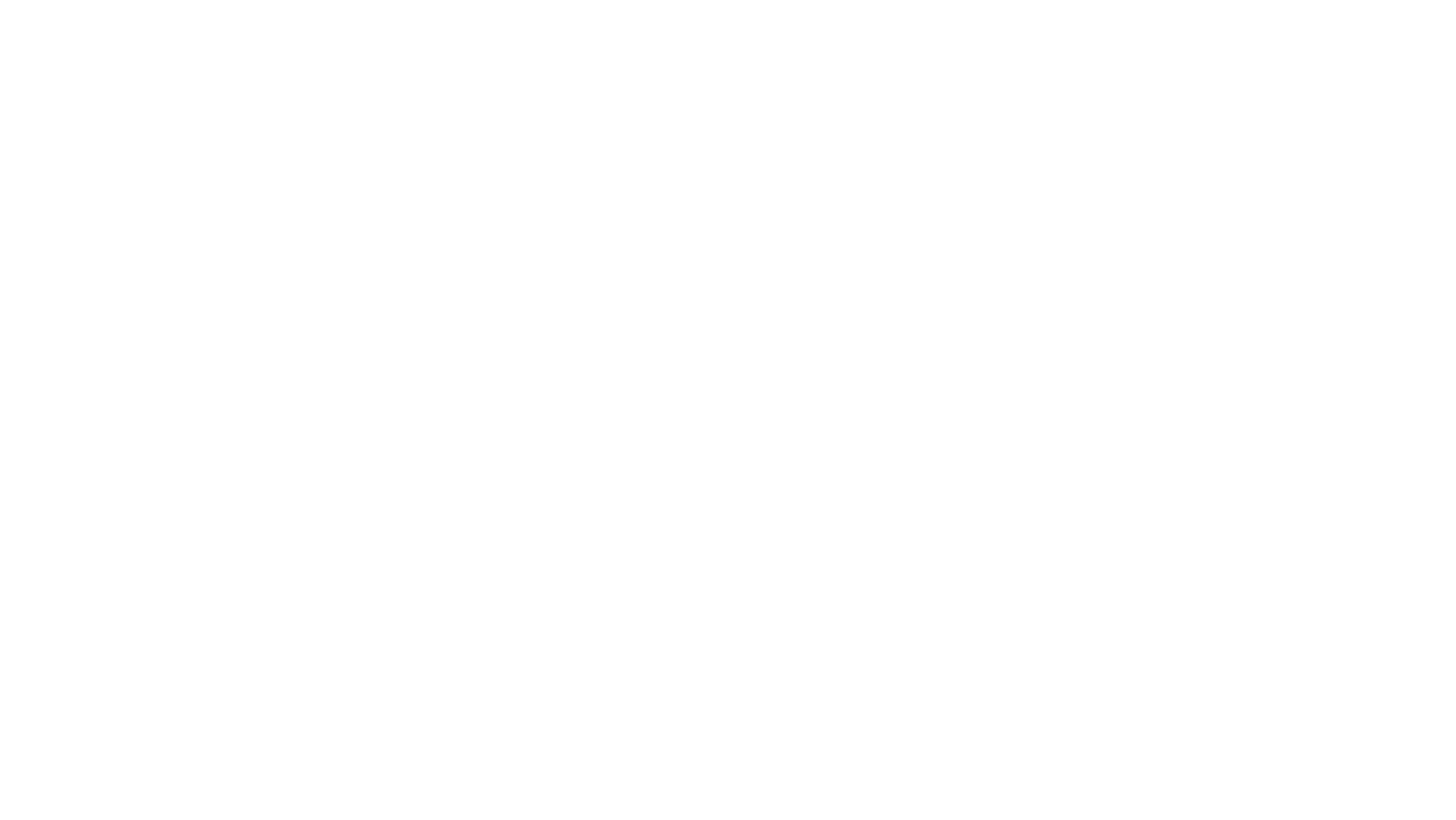 Chilandar
Západní křídlo kláštera Chilandar
Dobytí Cařihradu v roce 1204
Pozůstatek křižáckého správního sídla v Uranopoli
Freska z kláštera Zografského, znázorňující upálení zografských mnichů v obranné věži v říjnu 1267
Car Dušan
Klášter Simonos Petras
Kostelík jednoho ze skitů. Poustevníci žili v blízké jeskyni
Skit u kláštera Dochiariu
Sídlo protatu a guvernéra v Karyes
Klášter Dochiariu
Cesty a jejich památky
Cesty a jejich památky
Na snímku vlevo mezník území mezi Klášterem Esfigmen a Vatoped
Byzantské mosty
Mulami vyšlapaný úvoz a mezník mezi kláštery Zograf a Chilandar
Přístav Uranopolis
Přístav Dafni a Klášter  Xeropotamu
Trapeza Kláštera Vatoped
Trapeza kláštera Chilandar
Vinice kláštera Chilandar
Olivové háje kláštera Vatoped
Pirg krále Milutina u vinohradů Chilandaru bránil přístav
Obranná věž kláštera Chilandar
Kaple v nejvyšším patře útočištné věže Chilandaru
Věže Chilandaru a Vatopedu
Věž kláštera Xeropotamu s hodinami s byzantským časem
Hradby proražené okny kláštera Esfigmen a čardaky kláštra Xeropotamu
Cely kláštera Chilandar a Esfigmen
Cely klášterů Vatoped a Xeropotamu
Chrámy klášterů Chilandar a Esfigmen
Chrámy kláštera Vatoped a Xeropotamu
Fiales kláštera Vatoped a Xeropotamu
Fiales kláštera Chilandar
Zvonice a hodinová věž kláštera Vatoped a zvonice kláštera Pantelejmon nad trapezou
Arsanas kláštera Zograf
Arsanas kláštera Xenofontos a Dochiariu
Chilandar réva Sv. Sávy a starý most
Pohled z Pirgu a vchod do knihovny
Esfigmen
Zograf
Vatoped
Vatoped
Vatoped
Karyes
Dům kláštera Chilandar
Karyes Protatský chrám a celkový pohled
Xeropotamu
Sv. Sáva a sv. Symeon a přijímací místnost v klášteře Xeropotamu
Pantelejmon
Pantelejmon
Pantelejmon
Kostnice Pantelejmonu
Hora Athos
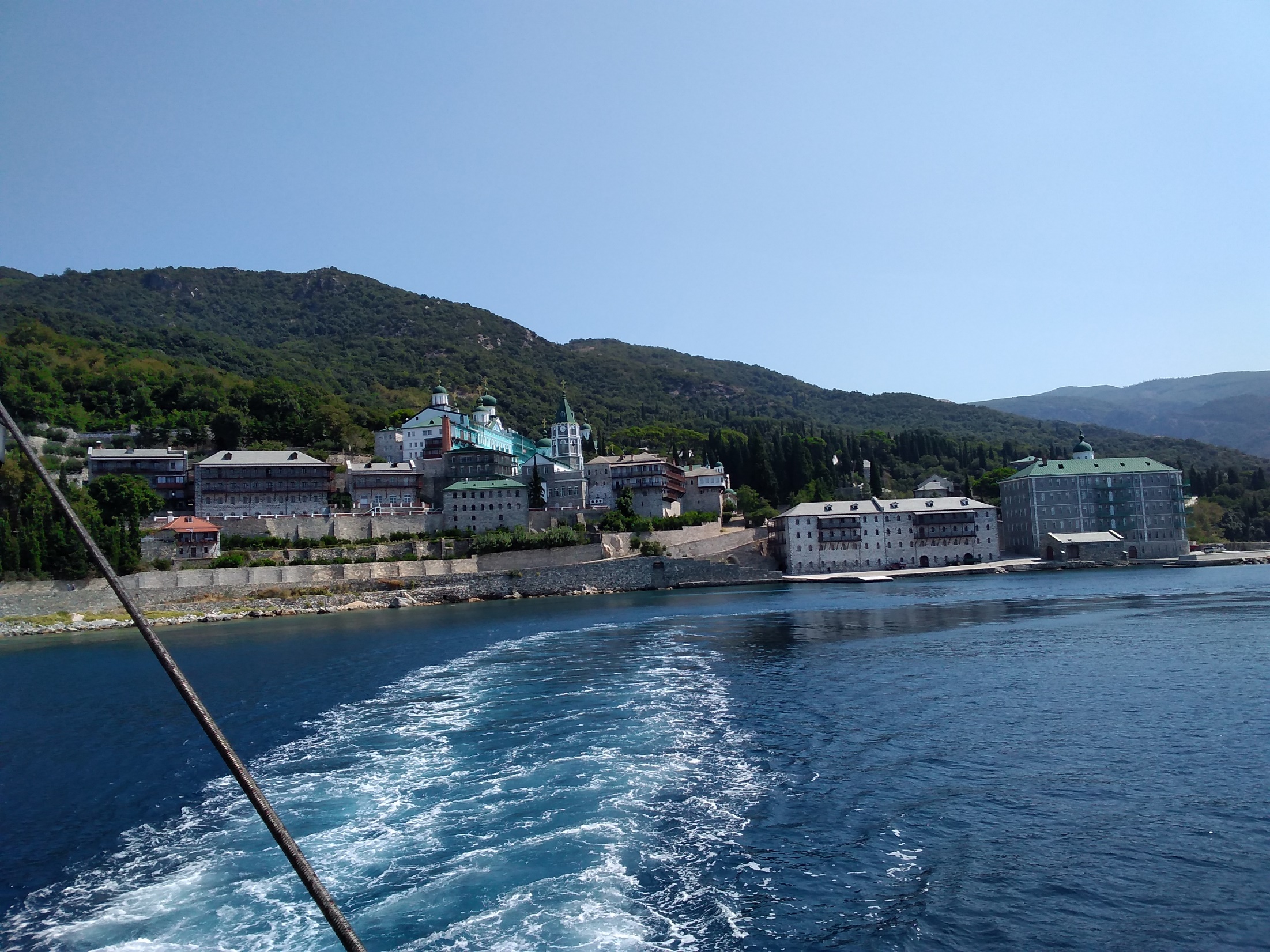